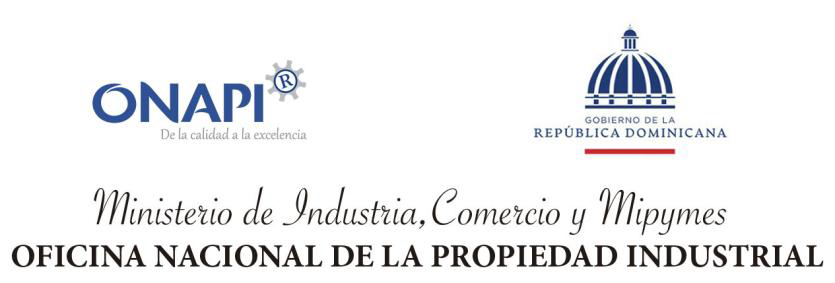 Estadísticas Publicaciones de Servicios 
Octubre - diciembre 2022
División de Publicaciones
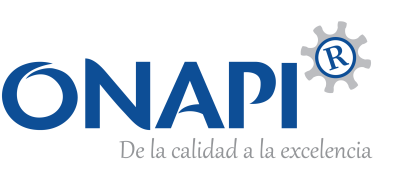 Oficina Nacional de la Propiedad Industrial
Grafico publicaciones de las siguientes modalidades. Trimestre 
15 de octubre – 30 de diciembre  2022
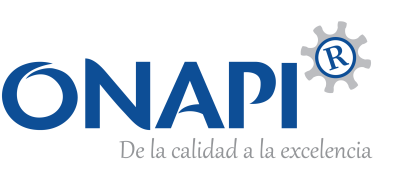 Oficina Nacional de la Propiedad Industrial
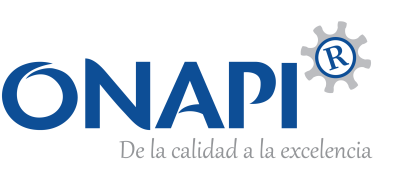 Oficina Nacional de la Propiedad Industrial
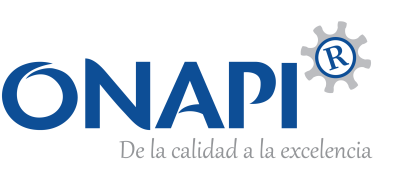 Oficina Nacional de la Propiedad Industrial
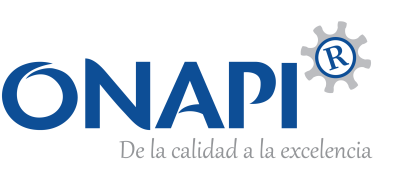 Oficina Nacional de la Propiedad Industrial
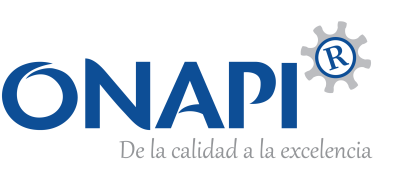 Oficina Nacional de la Propiedad Industrial
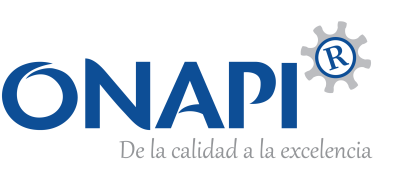 Oficina Nacional de la Propiedad Industrial